Calculation of high-order cumulants with canonical ensemble method in lattice QCD
Contents
Asobu Suzuki
Univ. of Tsukuba

for Zn Collaboration
S. Oka (Rikkyo Univ.)
S. Sakai (Kyoto Univ.)
Y. Taniguchi (Univ. of Tsukuba)
A. Nakamura (Hiroshima Univ.)
R. Fukuda (Tokyo Univ.)
Quark number cumulant
Sign problem
Canonical ensemble method
Winding number
Numerical results
Conclusion
Motivation
QGP phase
critical 
point
Hadronic phase
QCD phase diagram
Hadronic phase : Hadron Resonance Gas
QGP phase     :       Quark Gluon Gas
Hadronic phase　→　Quark-Gluon phase
from the viewpoint of quark number cumulant
Quark number cumulant
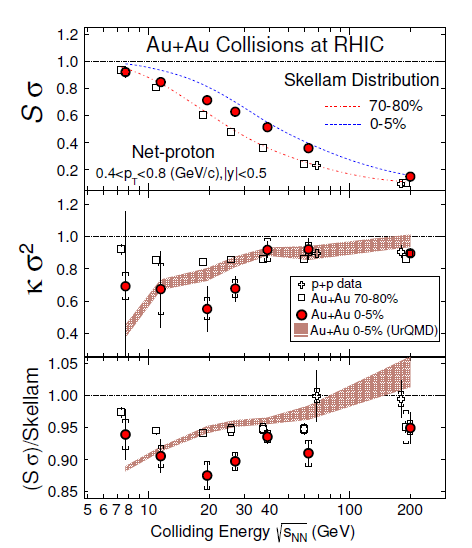 H.R. Gas
(dotted line)
deviation from H.R. Gas
STAR Collaboration
 Phys. Rev. Lett. 112 (2014) 032302
something interesting?
Canonical ensemble methodA.Hasenfratz , D.Toussaint (1992)
Fugacity expansion
Equivalent
Canonical partition function
Grand canonical partition function
Residue theorem
pure 
imaginary
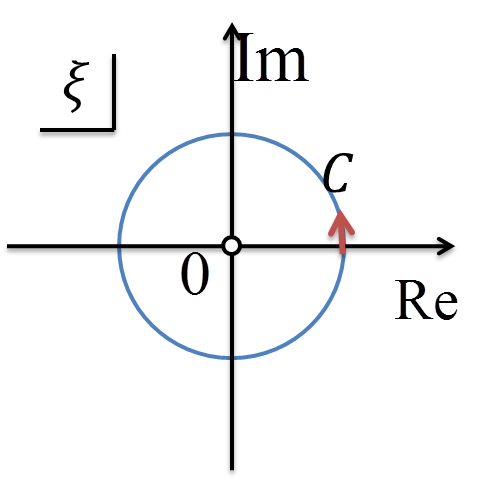 Fourier transformation！
Winding number expansionLi, X. Meng, A. Alexandru,K. F. Liu (2008)
Canonical partition function
Grand canonical partition function
Fourier trans.
sign
real , positive
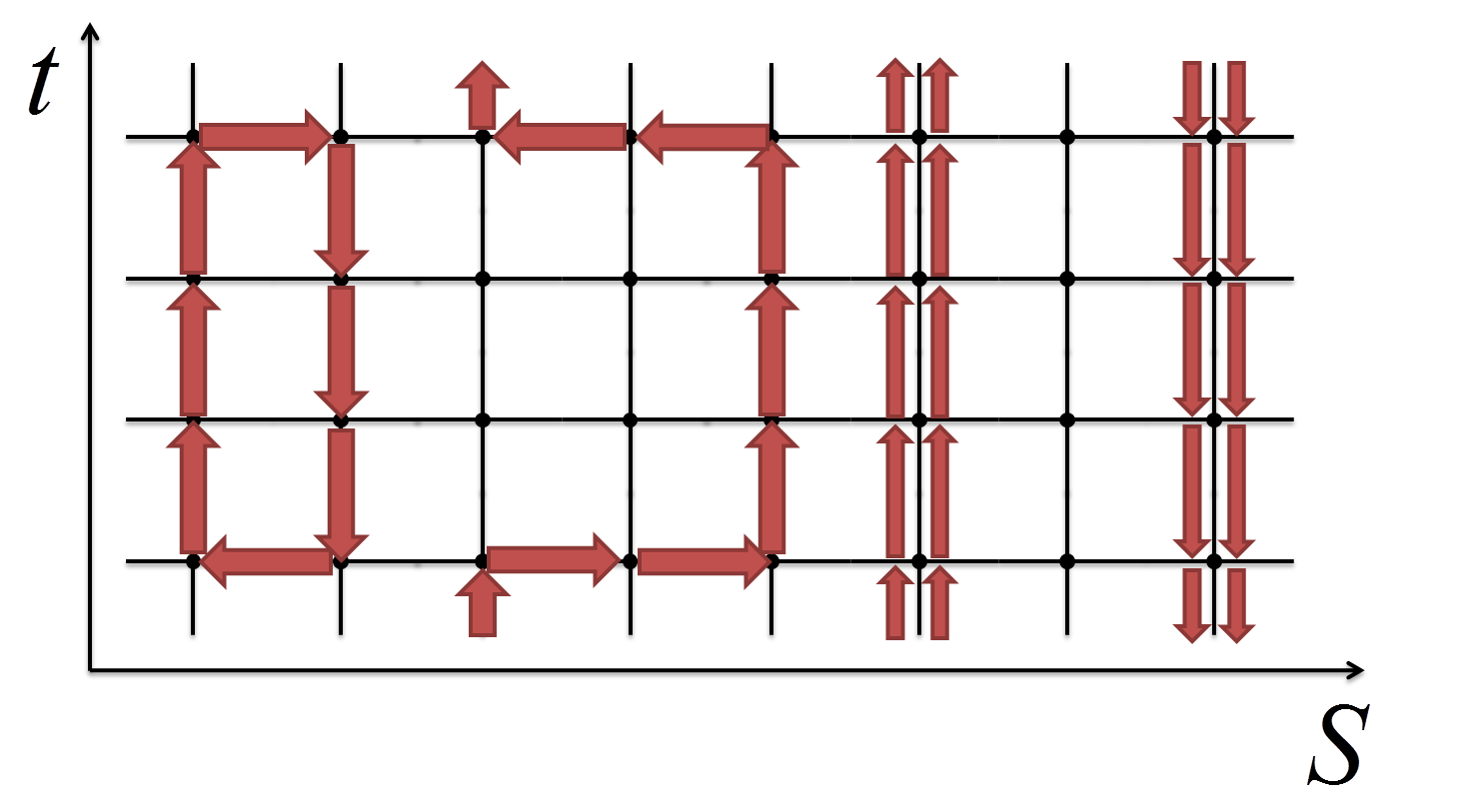 Numerical results
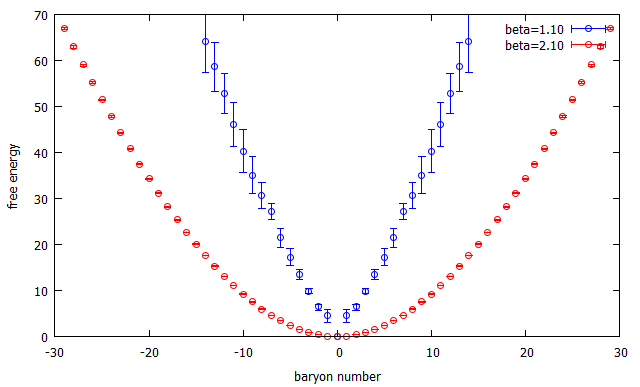 H.R. gas
(solid line)
Q.G. gas
(dotted line)
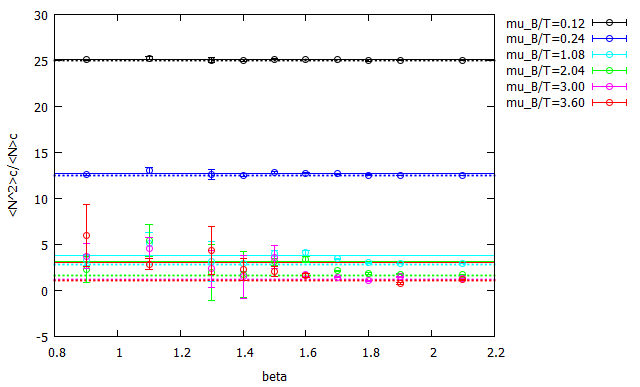 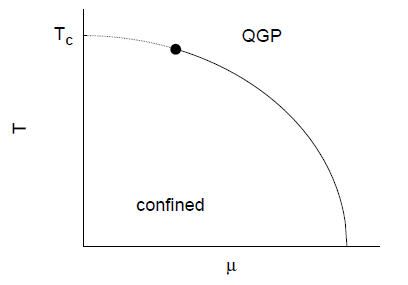 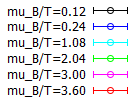 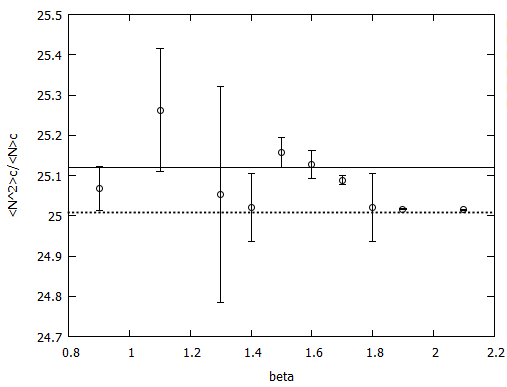 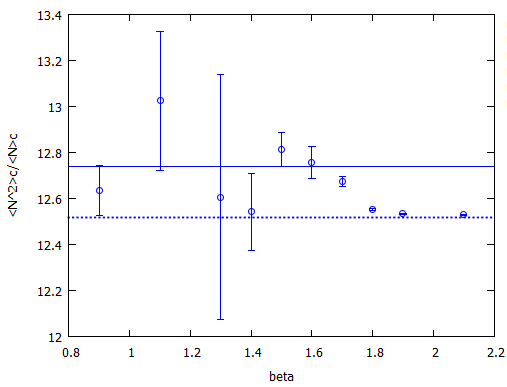 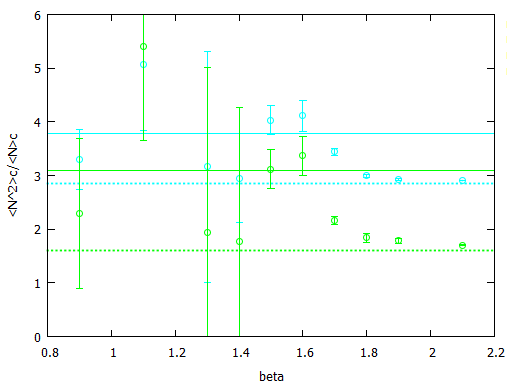 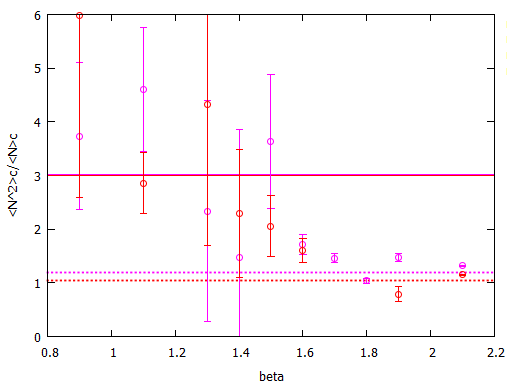 consistent with H.R. gas
approach to Q.G. gas
Comparison with previous work
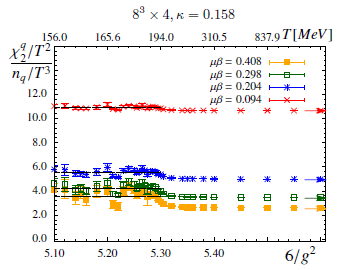 T[MeV]
143.3
157.1
222.5
374.7
767.0
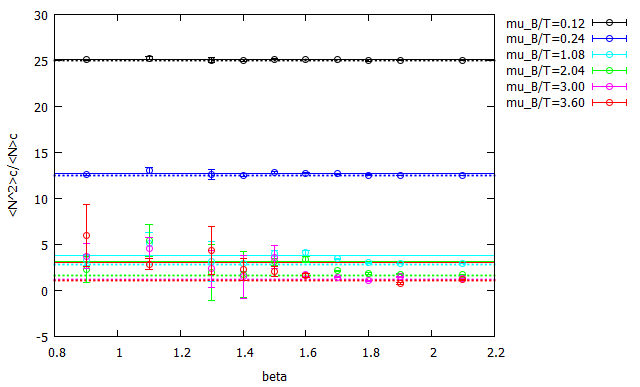 Christof Gattringer and Hans-Peter Schadler
Phys. Rev. D 91, 074511
This work
consistent behavior
We truncate 
     the fugacity expansion
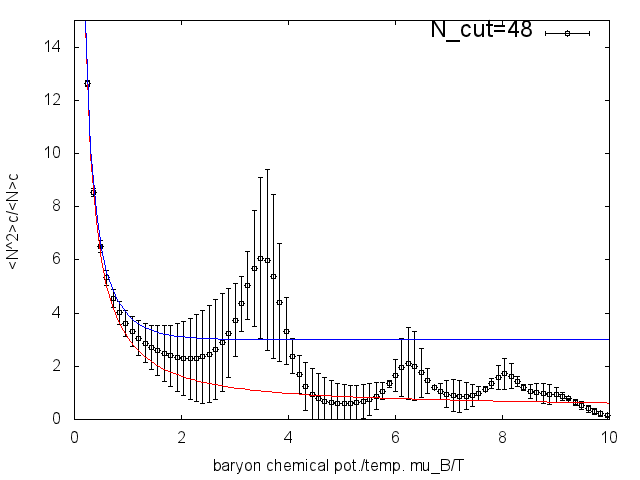 deviate from HR gas
approach to QG gas
deviate from QG gas
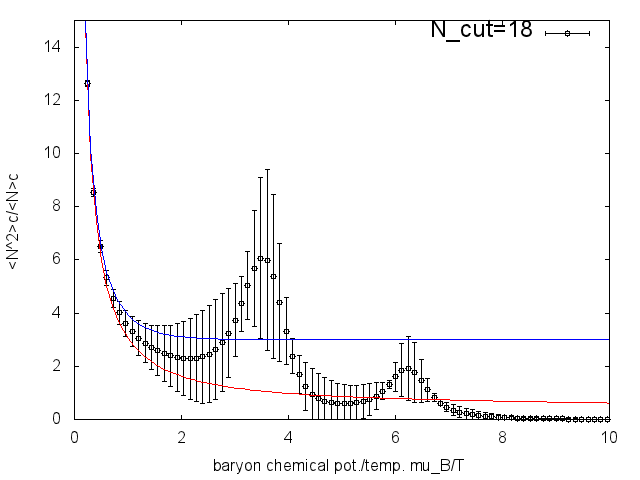 HR gas(blue line)
QG gas(red line)
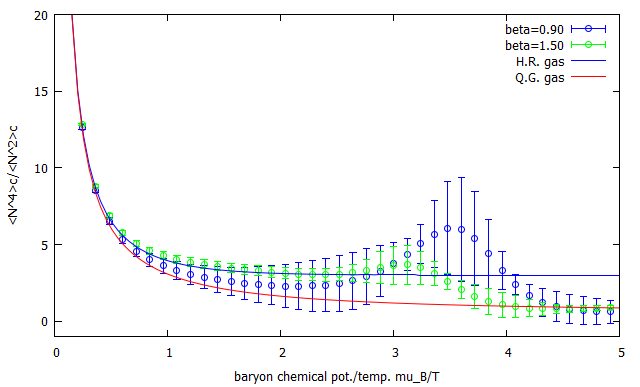 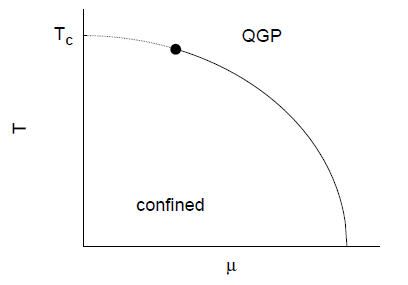 HR gas(blue line)
QG gas(red line)
consistent
circumstantial evidence of phase transition
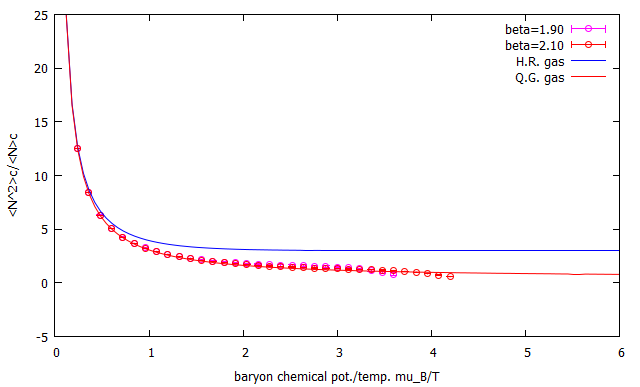 HR gas(blue line)
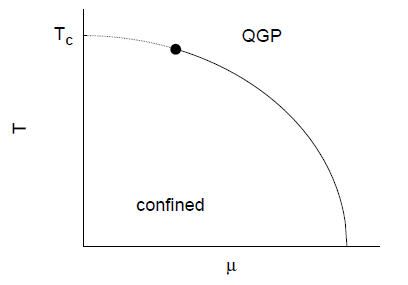 QG gas(red line)
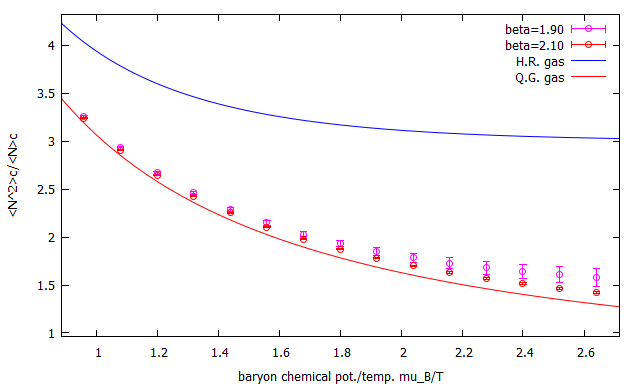 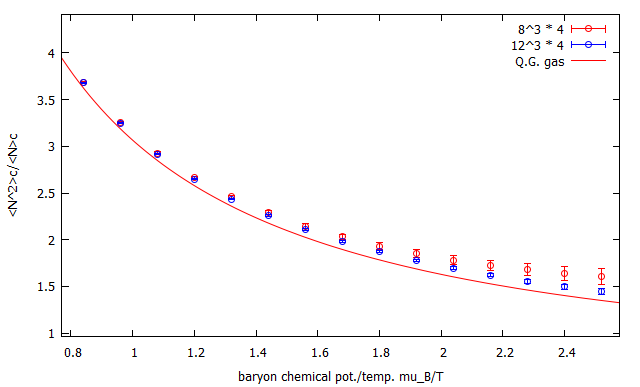 volume dependence
approach to QG gas 
as volume increases
interaction remains
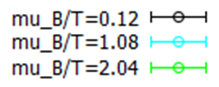 solid line : H.R. gas
dotted line : Q.G. gas
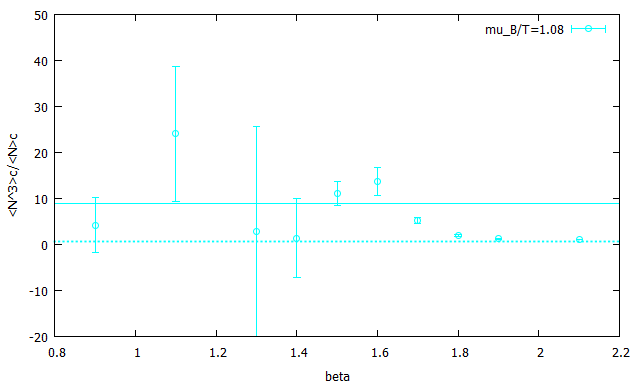 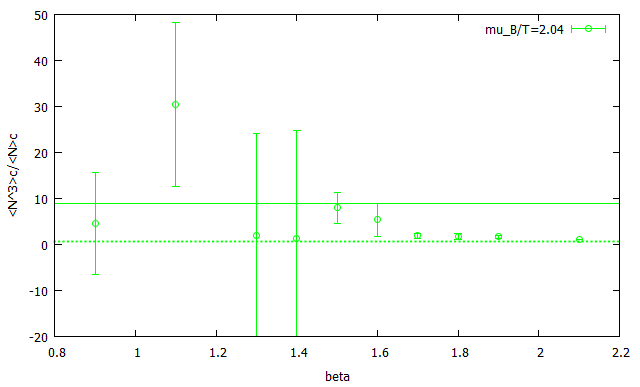 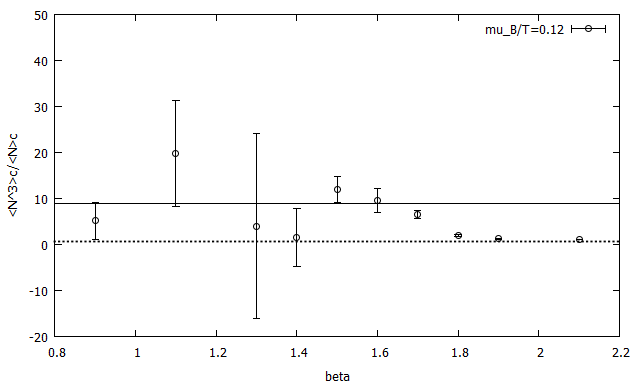 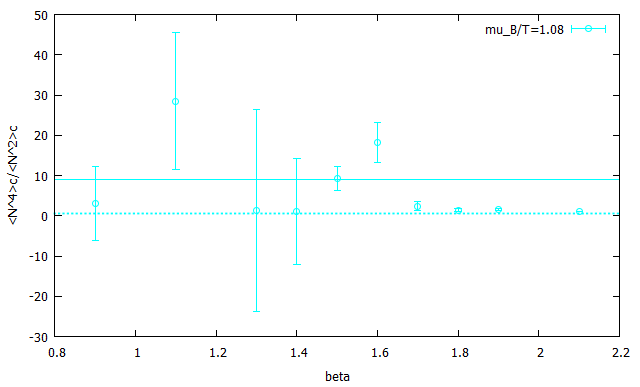 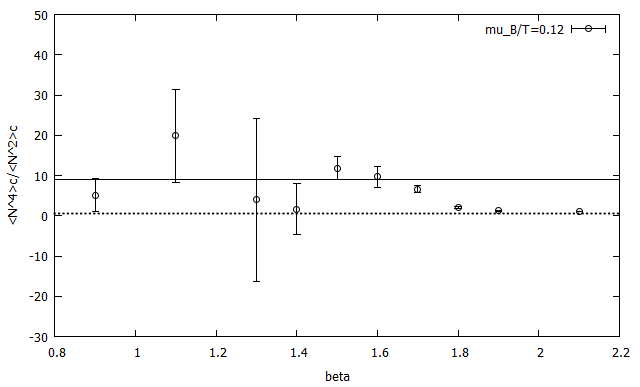 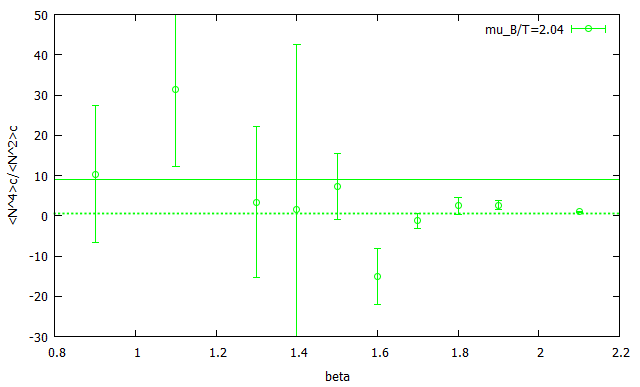 Skewness (fig. above)
Kurtosis (fig. bottom)
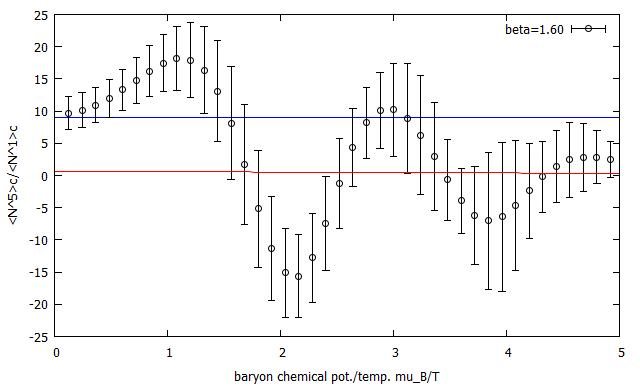 consistent with H.R. gas
approach to Q.G. gas
singularity
circumstantial evidence of phase transition
H.R. gas
(blue line)
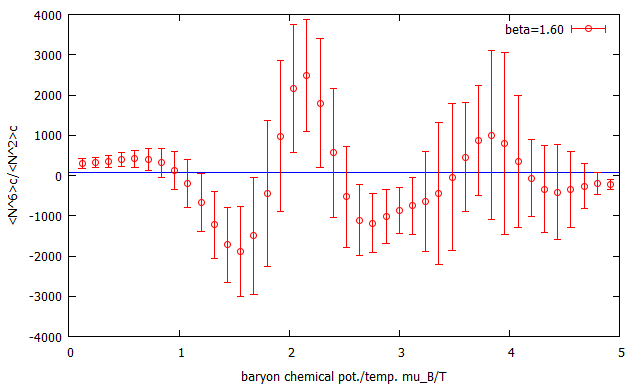 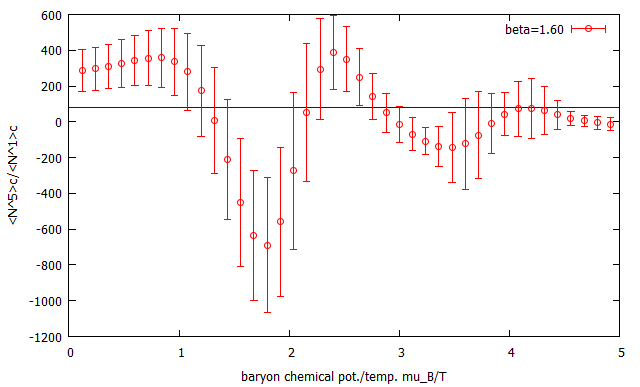 2nd ,3rd ,4th : consistent with H.R. gas
5th ,6th : inconsistent with H.R. gas
(suggestion)
Conclusion
back up
Quark number cumulant
characterize
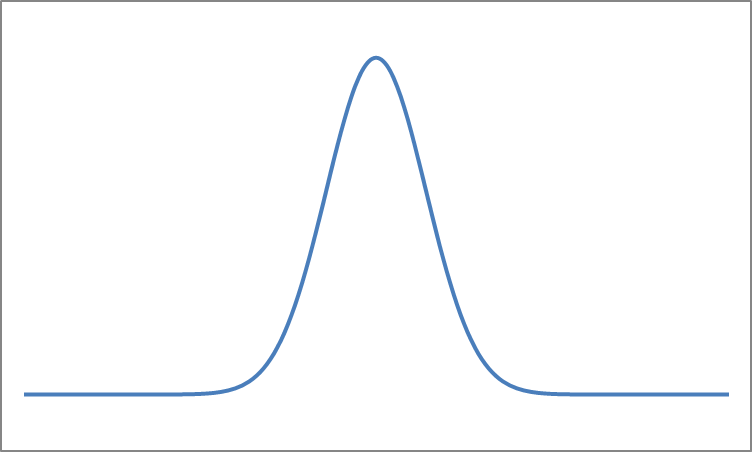 ex. Gaussian
non-Gaussian
Grand Canonical ensemble
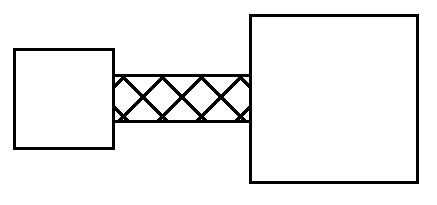 system
heat bath
energy
particle
Quark number cumulant
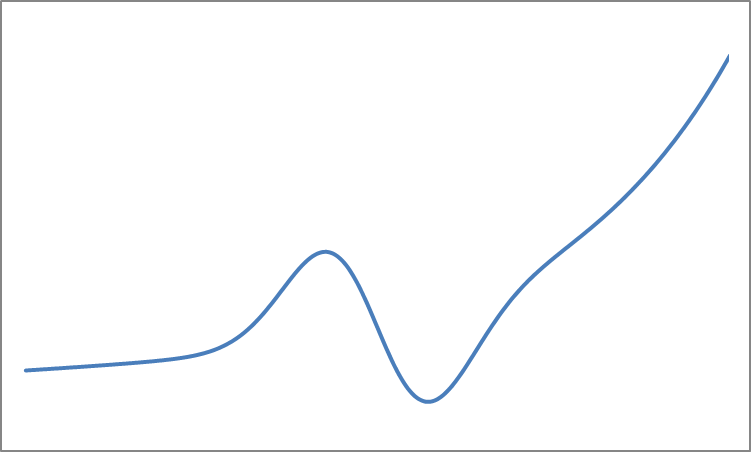 3rd
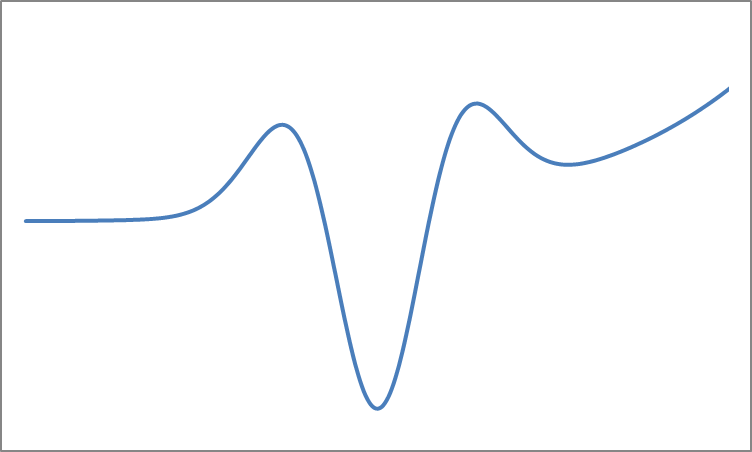 4th
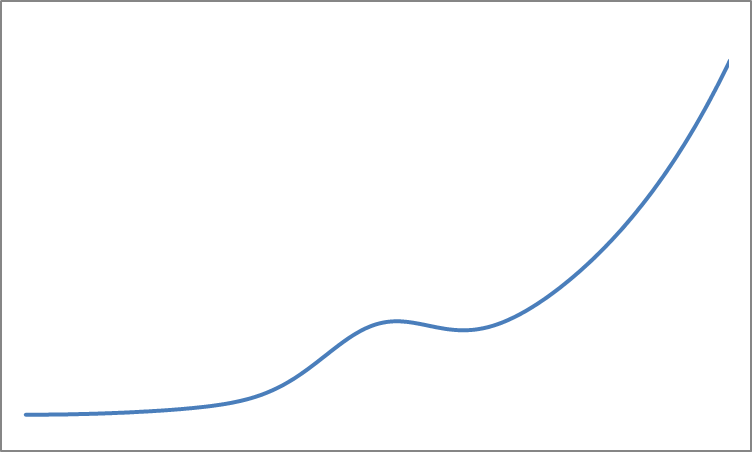 2nd
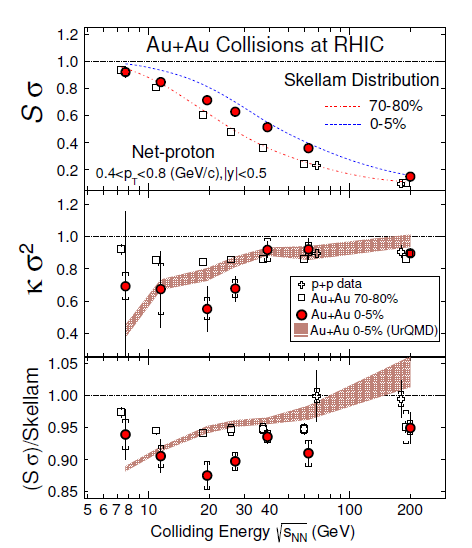 around phase transition line
expectation
value
sign problem
finite density lattice QCD
STAR Collaboration
 Phys. Rev. Lett. 112 (2014) 032302
Volume dependence
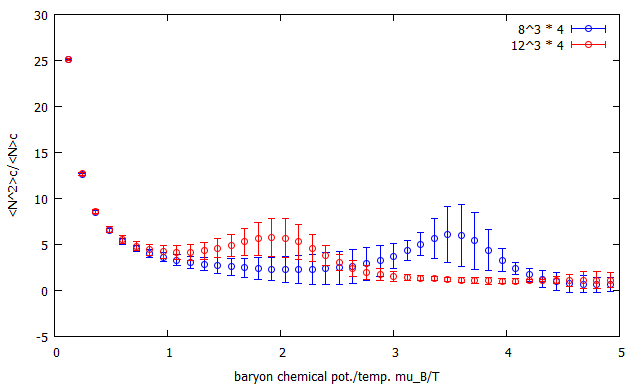 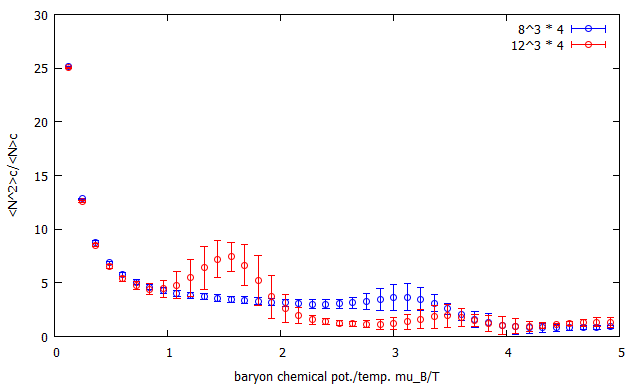 d’Alembert
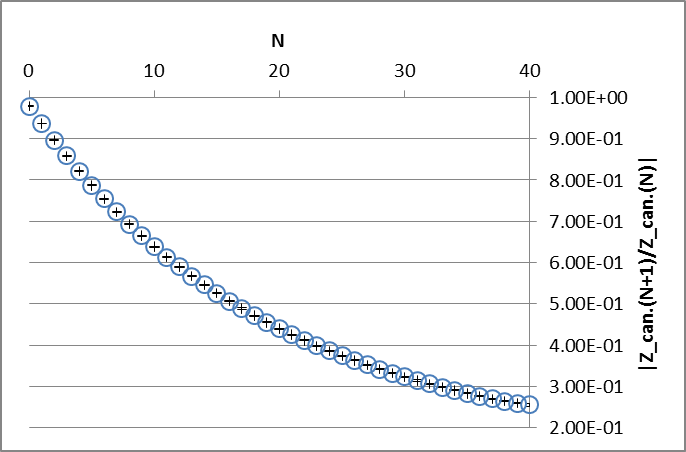